Тема 2
Классификация хозяйственных рисков

Система рисков в хозяйственной деятельности организации.
Коммерческие риски.
Производственные риски.
1. Система рисков в хозяйственной деятельности организации.
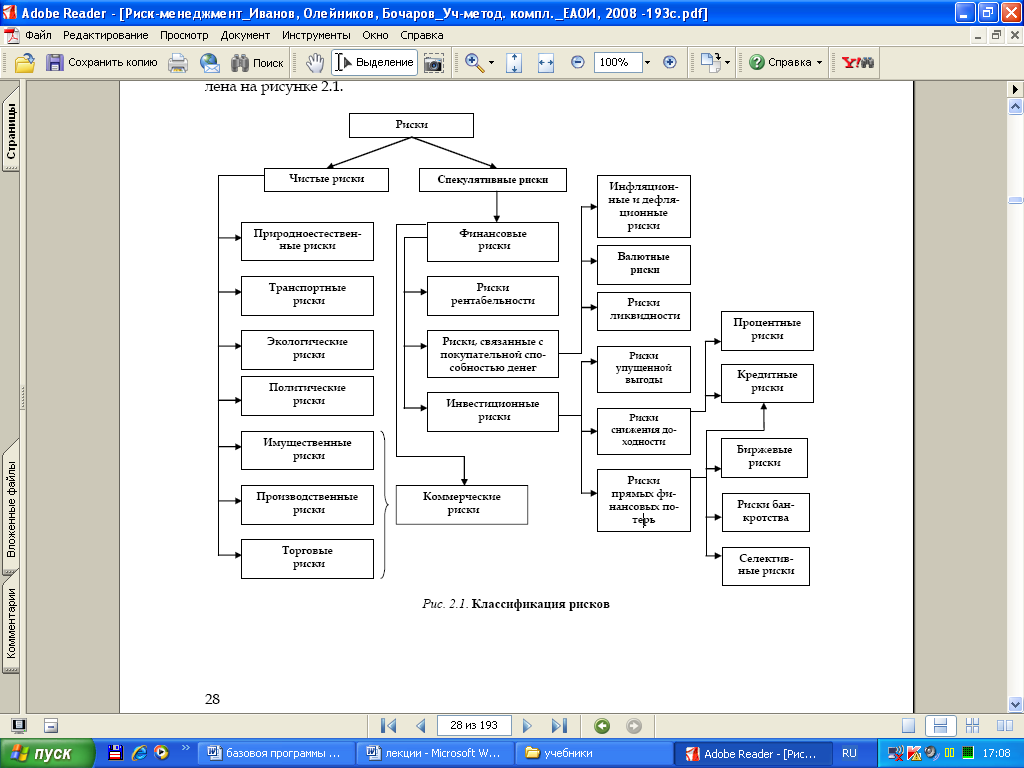 По характеру последствий риски подразделяют на:
В зависимости от основной причины возникновения чистые риски делятся на следующие категории:
К политическим рискам относятся:
По структурному признаку коммерческие риски делятся на:
Финансовый риск - это вероятность возникновения убытков (прибыли) или недополучения доходов по сравнению с прогнозируемым вариантом.
Виды финансовых рисков:
Риски, связанным с покупательной способностью денег
Инвестиционные риски
Риски снижения доходности
Риски прямых финансовых потерь
Краткая классификация рисков, с которыми сталкивается практически каждая организация
2. Коммерческие риски.
Коммерческие риски связаны с опасностью потерь в процессе финансово-хозяйственной деятельности (означают неопределенность результатов от конкретной коммерческой деятельности).
Основные причины коммерческих рисков:
    снижение объемов реализации вследствие падения спроса (потребности) на товар, вытеснение конкурирующими товарами, введение ограничений на продажу;
    повышение закупочной цены товара;
    потери товара;
    потери качества товара в процессе его обращения (транспортировки, хранения);
    повышение издержек обращения в сравнении с намеченными в результате выплаты штрафов, непредвиденных пошлин и отчислений и др.
По структурному признаку коммерческие риски
делятся на:
Производственный риск – это вероятность убытков или дополнительных издержек, связанных со сбоями или остановкой производственных процессов, с гибелью или повреждением основных или оборотных средств, нарушением технологии выполнения операций, с внедрением в производство новой техники и технологий, низким качеством сырья или работы персонала и т.д.
3. Производственные риски.
Производственные факторы риска: